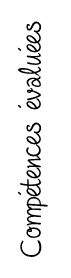 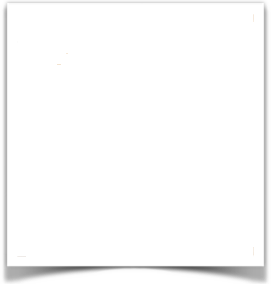 Evaluation de Maths 1
Prénom  : ___________________
CM2
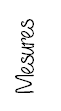 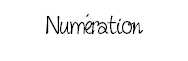 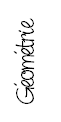 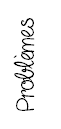 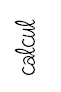 Code d’évaluation
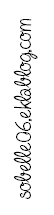 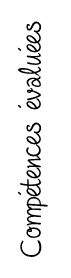 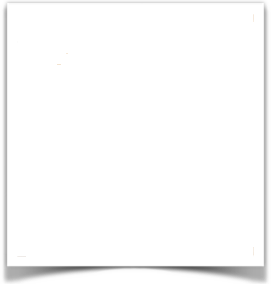 Evaluation de Maths 1
Prénom  : ___________________
CM2
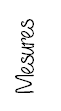 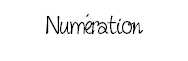 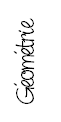 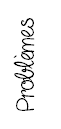 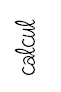 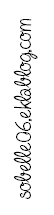 Code d’évaluation